Filtros digitales y Máscaras
Alineación
 Combinación de imágenes
 Filtros digitales
 Pasa-bajo
 Pasa-alto
 Gaussiano
 Unsharp mask
 Remoción de defectos
 Combinación de color
Operaciones sobre imágenes
Las operaciones se hacen píxel-a-píxel:
Multiplicación por escalar: 
Multiplicación de imágenes
Estadística de una serie de imágenes:
S=promedio({I})
i-ésimo píxel =
Alineación
Para la combinación de imágenes primero se deben alinear.
Combinando imágenes
Suma: 
		SNR  	t1/2     (t – tiempo)
				N1/2  (N – Número de imágenes)
Un aumento por un factor de 10 en el tiempo de exposición o sumando 10 imágenes, produce un aumento de SNR de 3.2
Suma de 3 imágenes obteniendo una SNR de 16
Imagen de una estrella con SNR 6
Combinando (cont.)
3 imágenes de un mismo campo
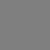 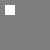 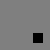 Combinadas         por promedio   y    por mediana
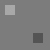 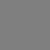 Combinación por promedio o mediana
Ejemplo numérico:
El pixel (164,235) tiene en 5 imágenes diferentes los valores: 
  	2359, 2298, 2373, 2345, 2321. 
	El promedio es 2339, la mediana es 2345. 
	La desviación standard es 30. La SNR estimada es 78.
Los nuevos valores son:   2359, 2298, 5678, 2345, 2321. 
	Promedio: 3000 , Mediana: 2345
	Desviación Standard: 150 (o 27 si se rechaza el punto discordante)

Comparación
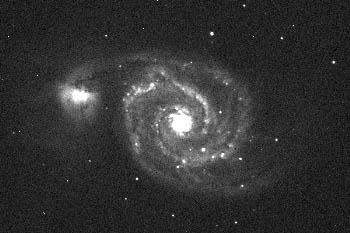 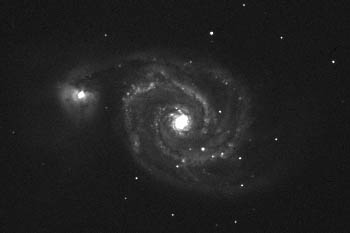 Imagen individual
Combinación de 3 imágenes con mediana
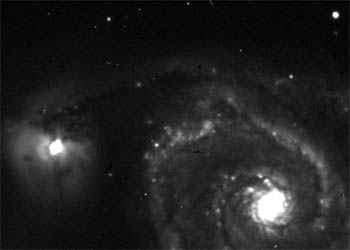 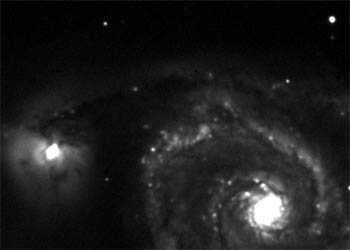 Combinación de 3 imágenes con promedio
Combinación de 3 imágenes con mediana
¿Qué son los filtros digitales?
Un filtro digital es un algoritmo de procesamiento que transforma una imagen en otra. Se usa para extraer información útil de la imagen como por ejemplo el realce de detalles.
Dos tipos de filtros digitales:
smoothing (suavizado) para remover el ruido y mostrar rasgos ocultos por el ruido
sharpening (afilado) para revelar detalles finos.
Ejemplo de Convolución
Resultado
Señal con forma de caja y filtro con forma de caja
Filtros en el dominio espacial (kernels)
Filtro pasa bajo
Filtros pasa bajo (low-pass filters)
Reduce el ruido de la señal y los detalles finos, elimina las grandes variaciones.
Filtros pasa-alto (high-pass filter)
Enfatiza los detalles respecto a las variaciones lentas de intensidad. También enfatiza ruidos.
Filtros Gaussiano (blur)
Imagen original
Imagen luego del filtro gaussiano
Máscara
Unsharp mask
Imagen original
Imagen original - Máscara
Filtros para remover defectos
Sirven para sacar rayos cósmicos, hot y dead pixeles
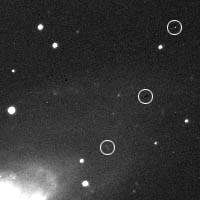 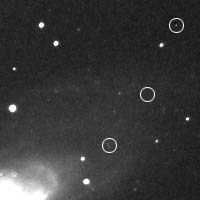 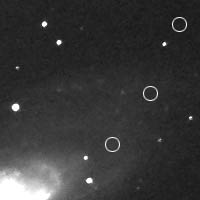 Imagen original              Se removieron los dead pixeles  Se removieron también                                     						    los rayos y hot pixeles
Combinación de color
Imágenes en 3 filtros distintos (RGB, BVR etc.) que se combinan con un peso diferente para cada filtro de forma de obtener la respuesta de color deseada (ej. similar al ojo).